Polymères au quotidien
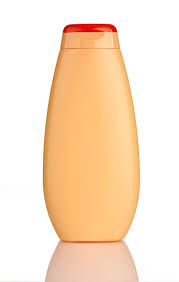 Polyéthylène (PE)
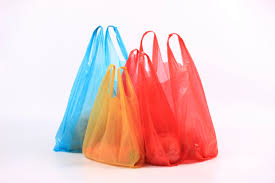 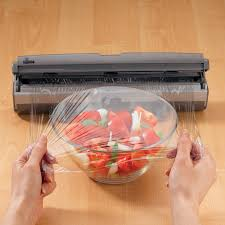 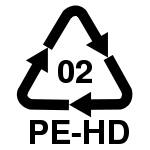 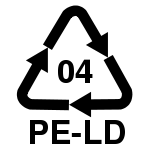 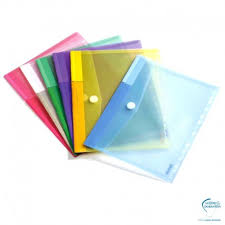 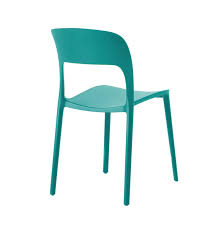 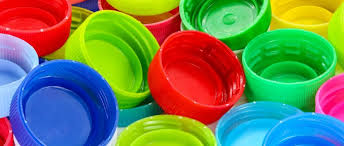 Polypropylène (PP)
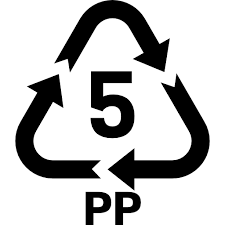 Polystyrène (PS)
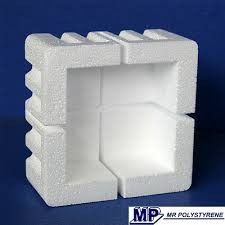 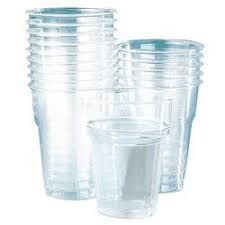 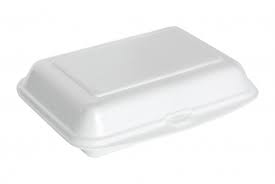 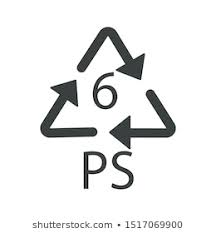 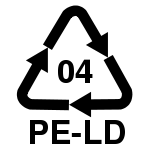 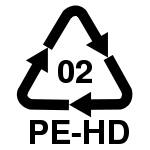 Le polyéthylène (PE)
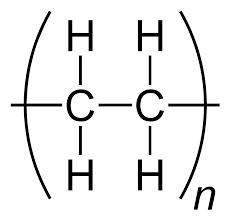 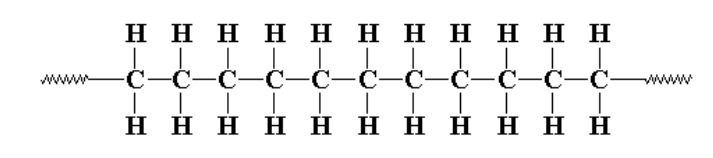 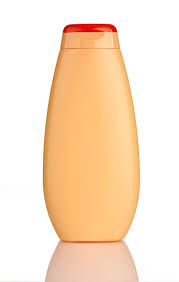 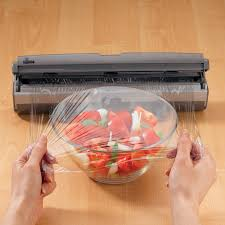 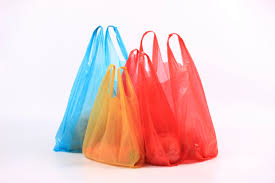 sacs plastiques du supermarché
bouteille de shampoing
film alimentaire
Le polypropylène (PP)
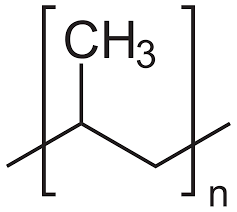 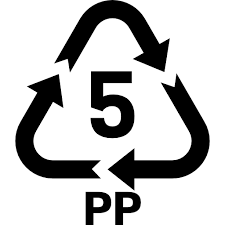 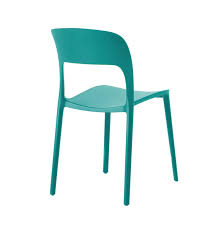 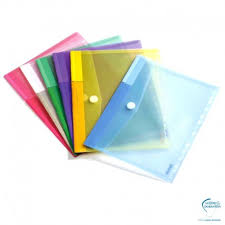 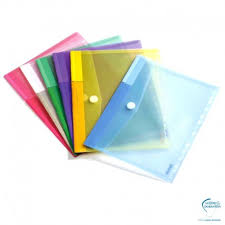 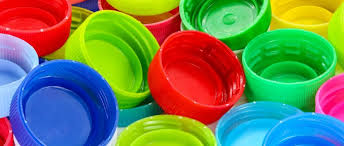 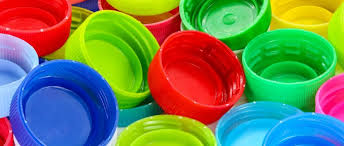 Le polystyrène (PS)
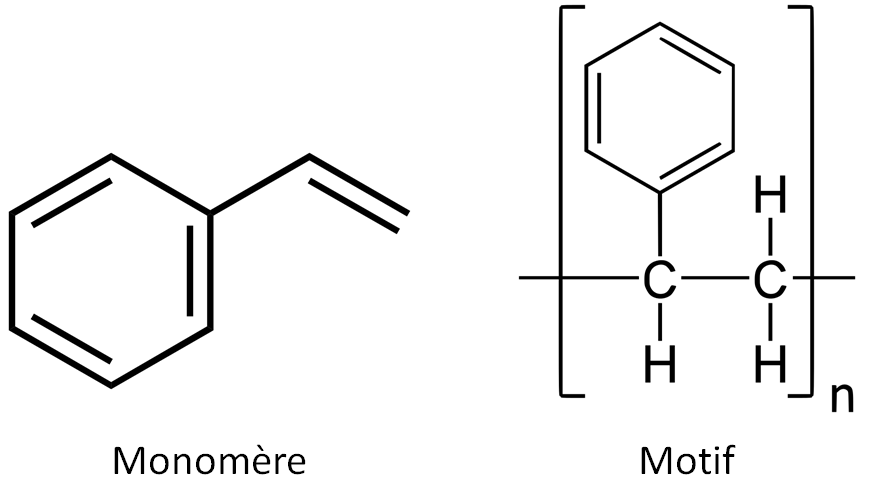 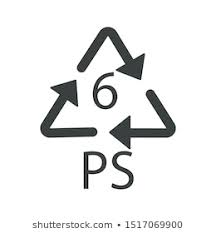 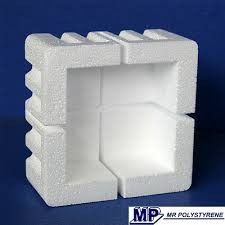 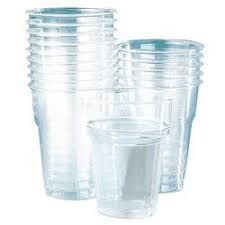 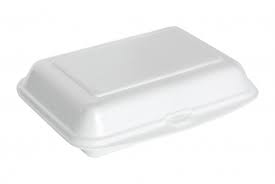 Le nylon-6,10
Monomères
Polymère
Résidu
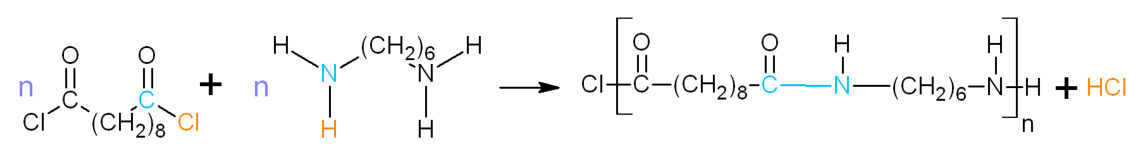 dichlorure de décanedioyle (chlorure de sébacoyle)
hexane-1,6-diamine
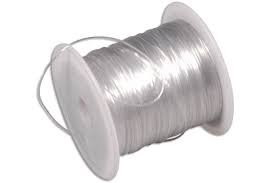 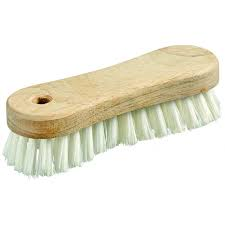 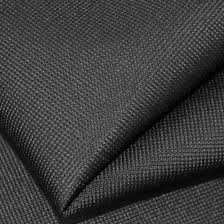 fil
textile
brosses
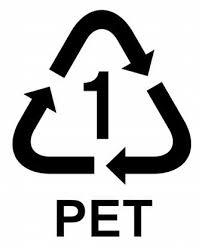 Le polytéréphtalate d'éthylène (PET)
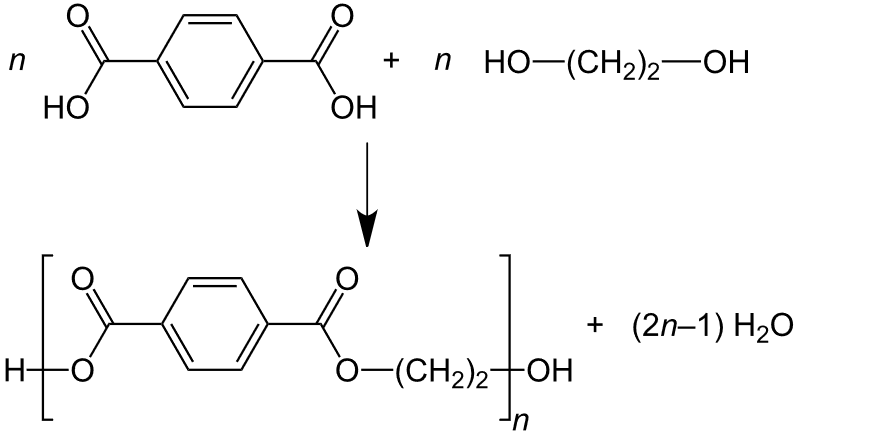 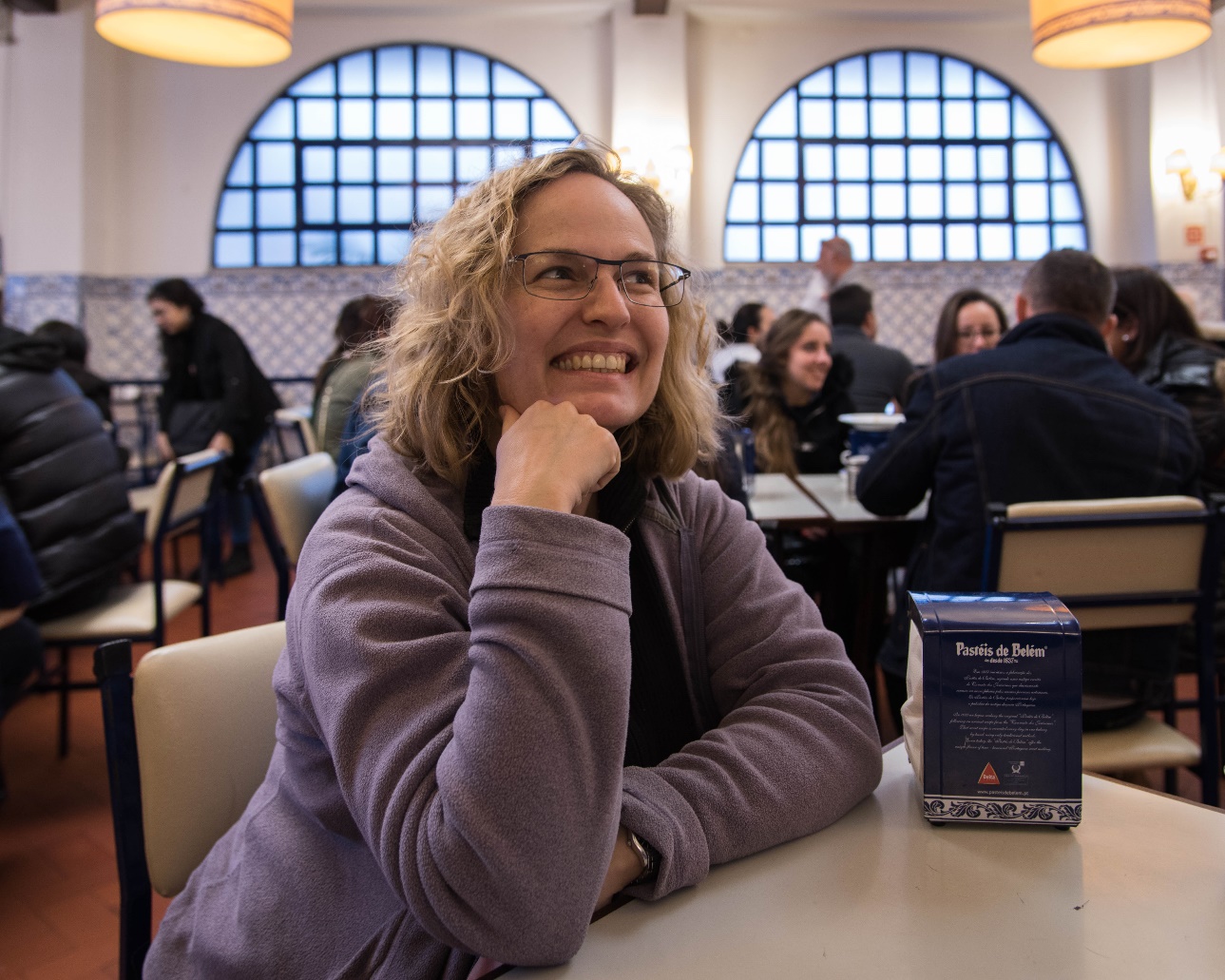 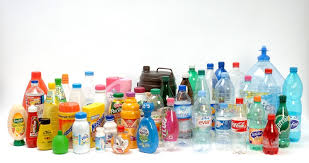 Fibres synthétiques
Bouteilles, flacons…
Source : ramenetessciences.wordpress.com et wikipedia
Polyamide:
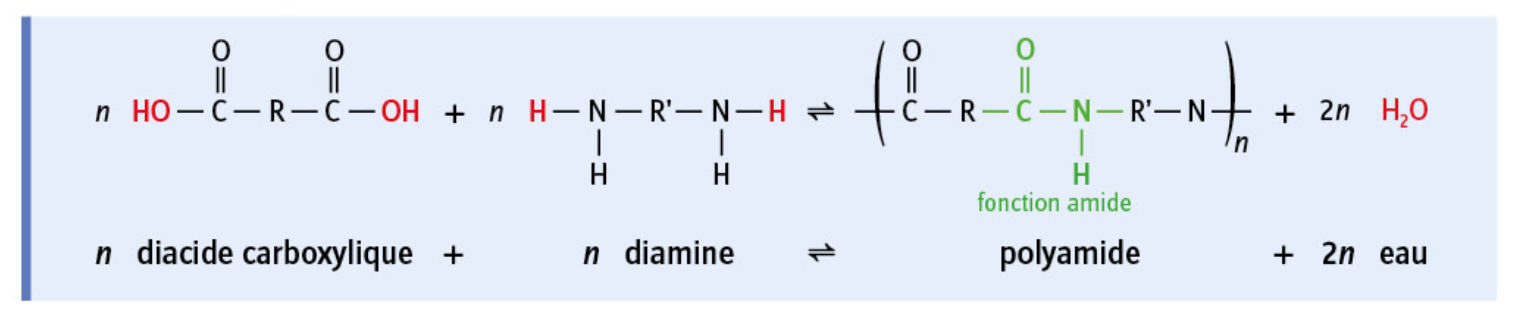 Polyester :
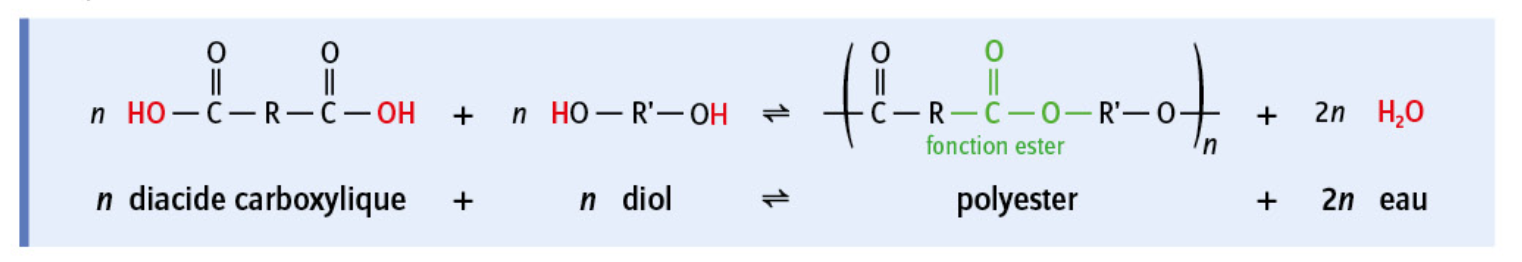 Source : Nathan 1ère STI2D-STL
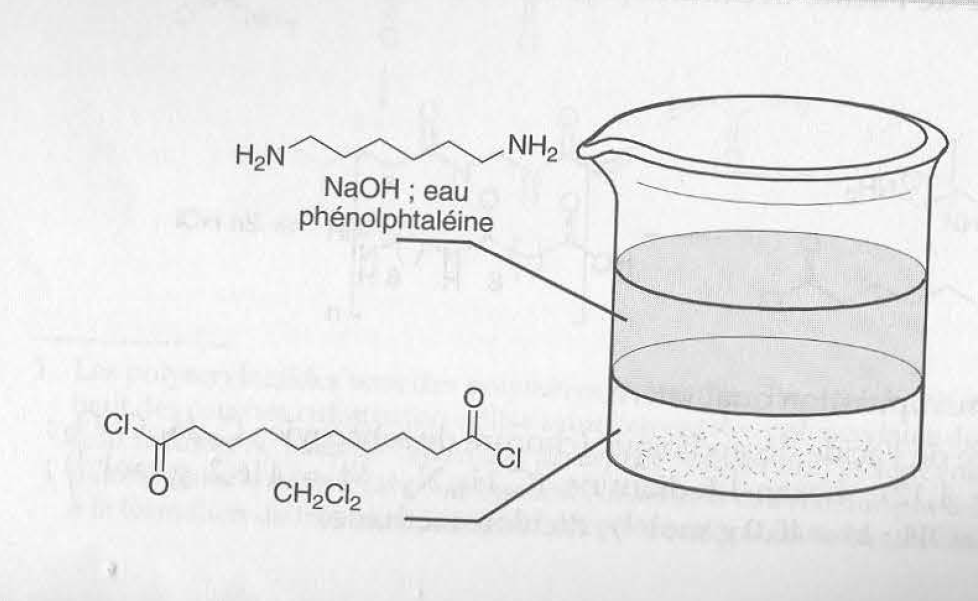 Dispositif expérimental
Source : Le Maréchal Chimie organique et minérale
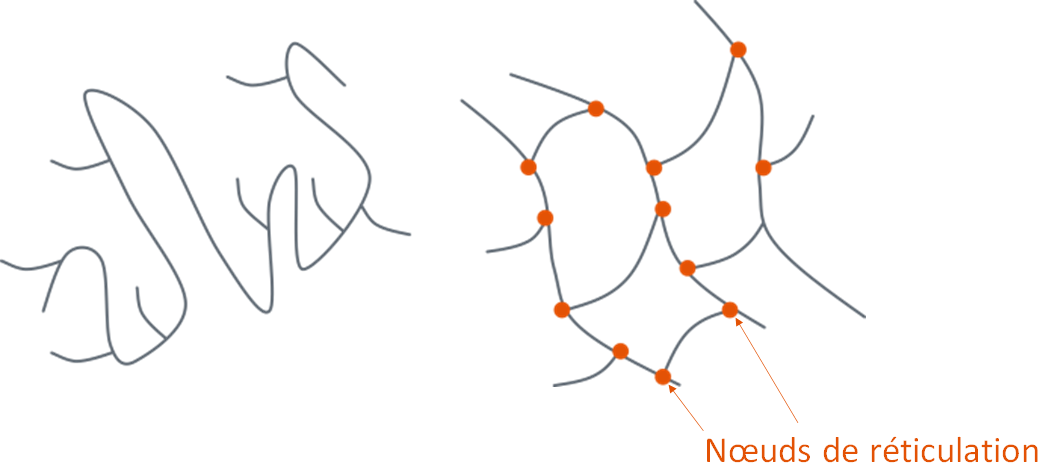 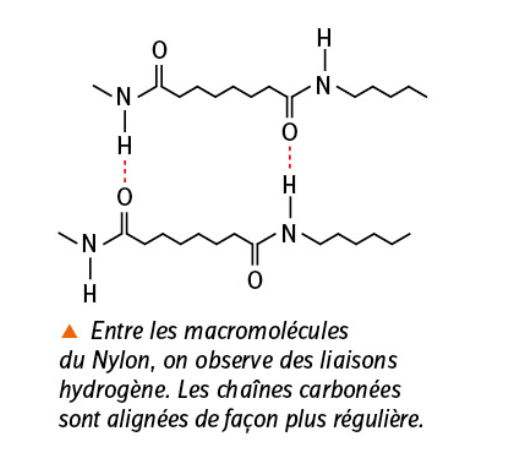 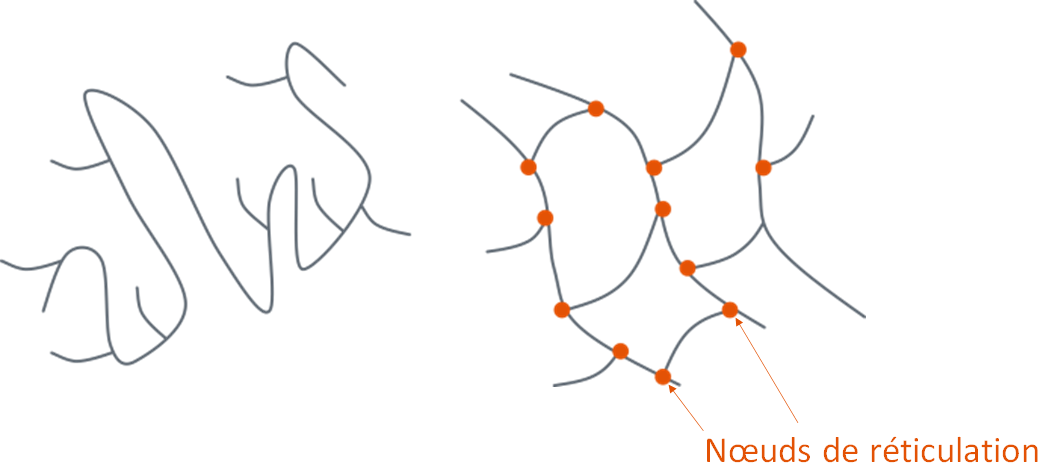 Liaisons faibles
Liaisons fortes
Source : Nathan 1ère STI2D-STL
Polymère
Interaction intermoléculaires
Liaisons faibles : 
Hydrogène
Van der Waals
Liaisons fortes : 
Covalentes
Thermoplastique
Thermodurcissable
Propriétés thermiques
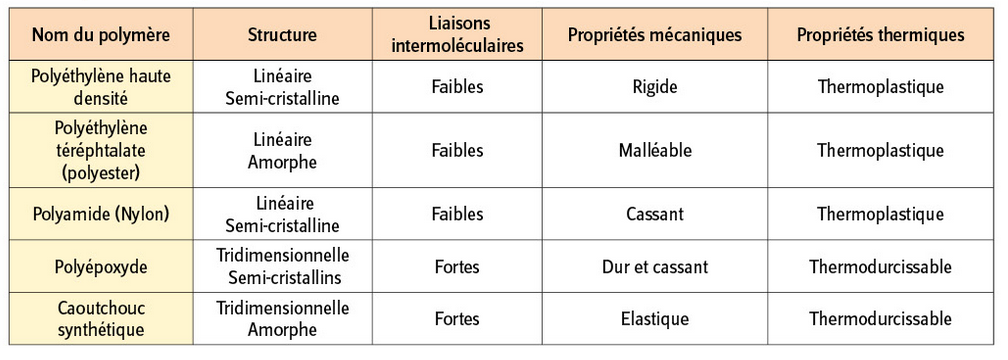 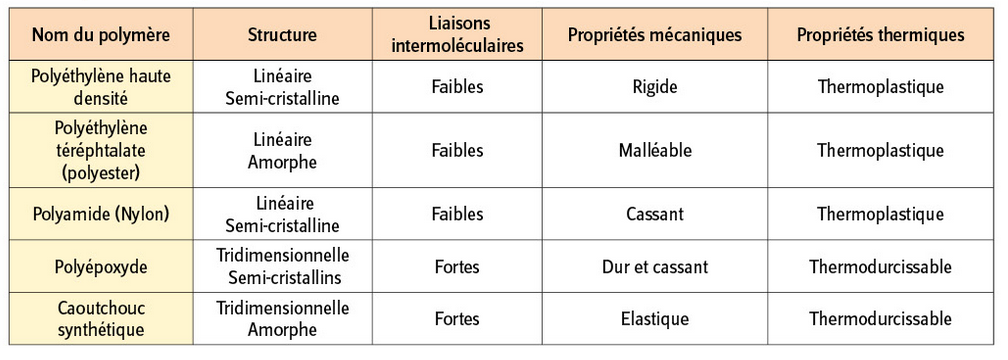 Structure moléculaire
Structure semi-cristalline
Structure amorphe
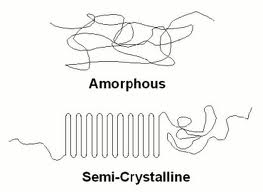 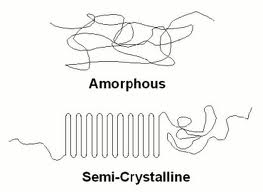 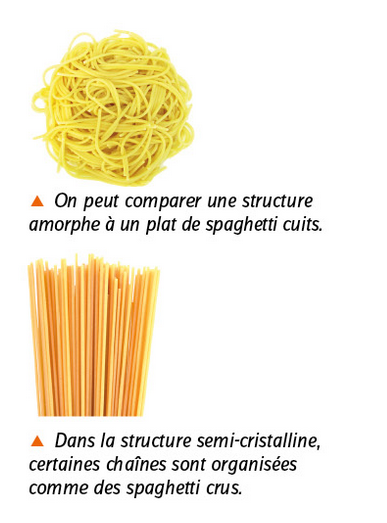 Résistant, malléable, élastique
Plus rigide et plus cassant
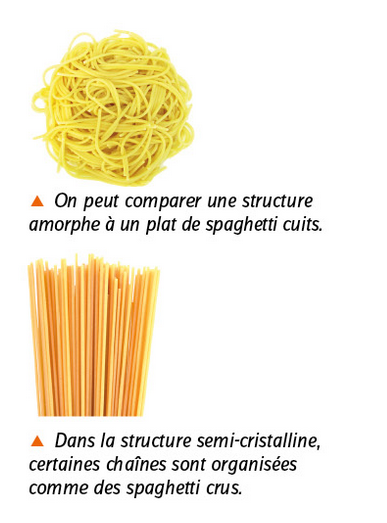 Propriétés mécaniques
Source images : Nathan 1ère STI2D-STL
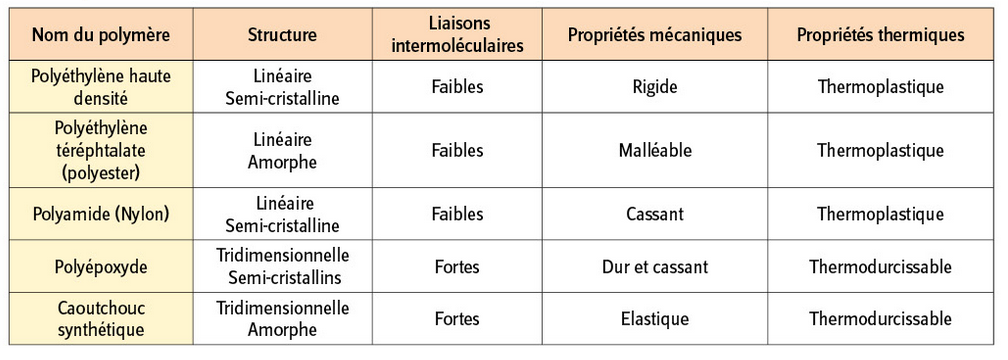 Polymère
Interaction intermoléculaires
Structure moléculaire
Structure semi-cristalline
Liaisons faibles : 
Hydrogène
Van der Waals
Liaisons fortes : 
Covalentes
Structure amorphe
Thermoplastique
Résistant, malléable, élastique
Plus rigide et plus cassant
Thermodurcissable
Propriétés thermiques
Propriétés mécaniques
Le polychlorure de vinyle (PVC)
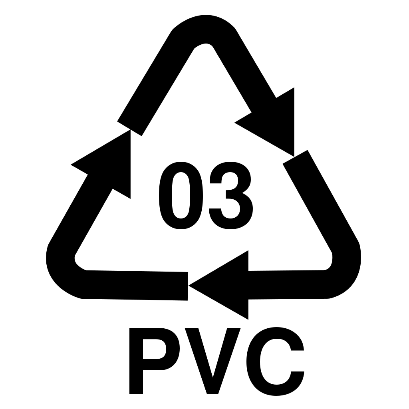 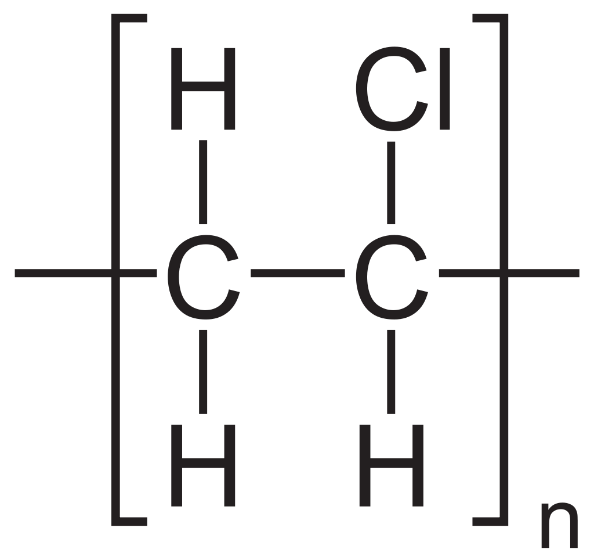 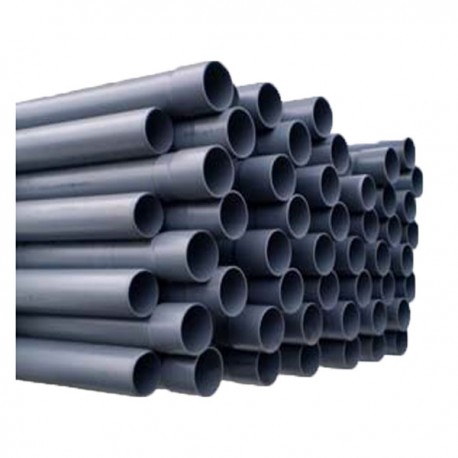 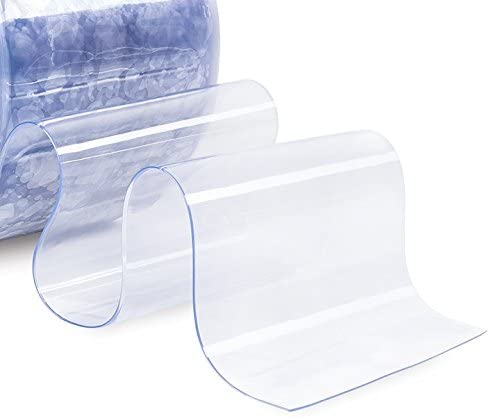 PVC souple
PVC rigide
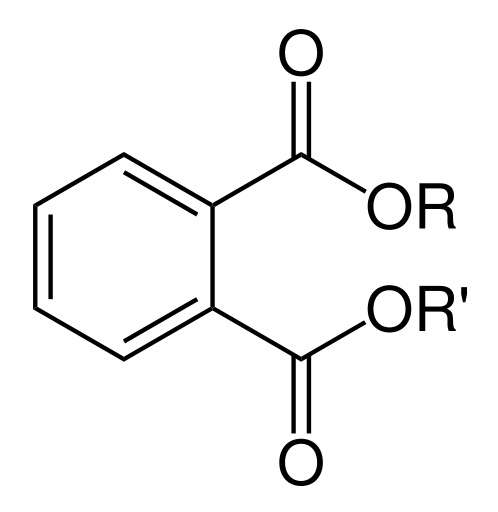 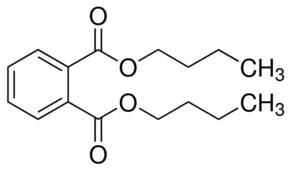 Phtalate
Phtalate de butyle
Effet d’un adjuvant sur la température de transition vitreuse
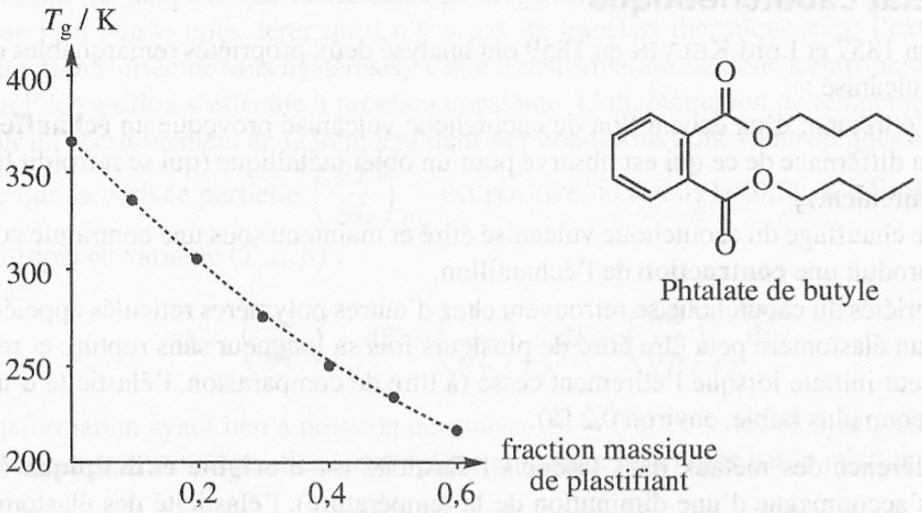 Fosset, Baudin, Lahitère, Chimie Tout-en-un PC-PC*
Bisphénol A
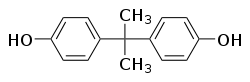 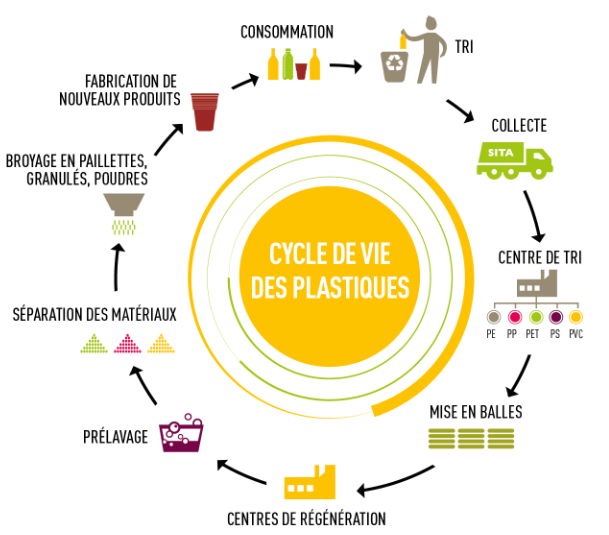 Alcool polyvinylique (PVA)
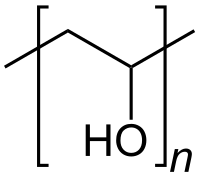 soluble dans l’eau
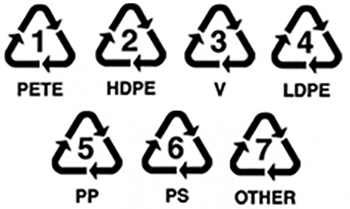 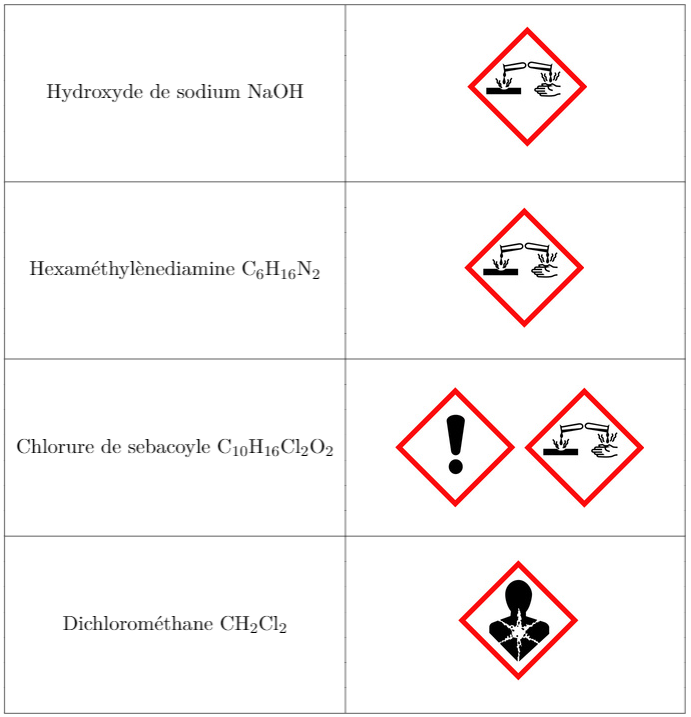 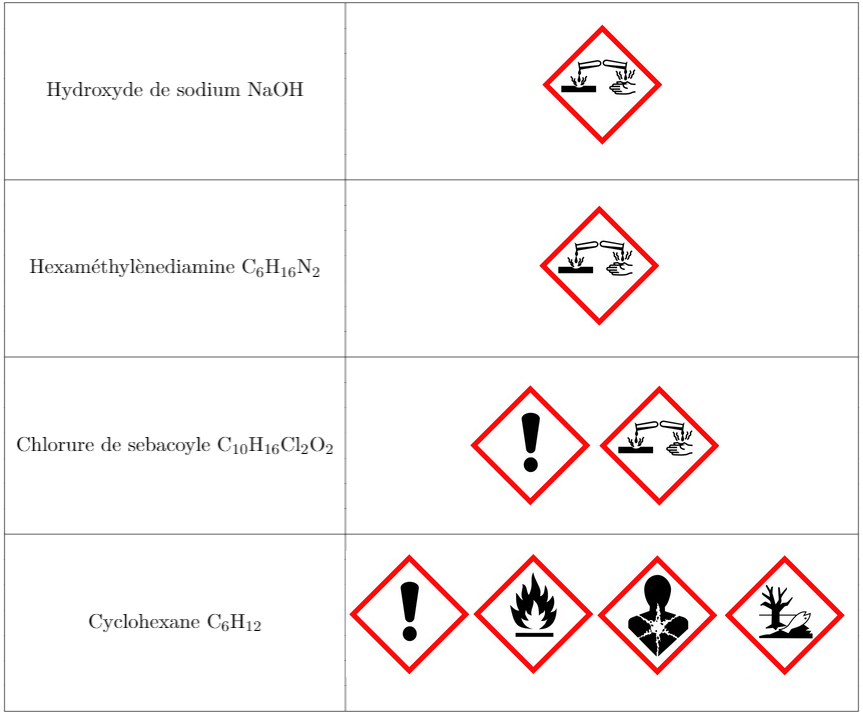 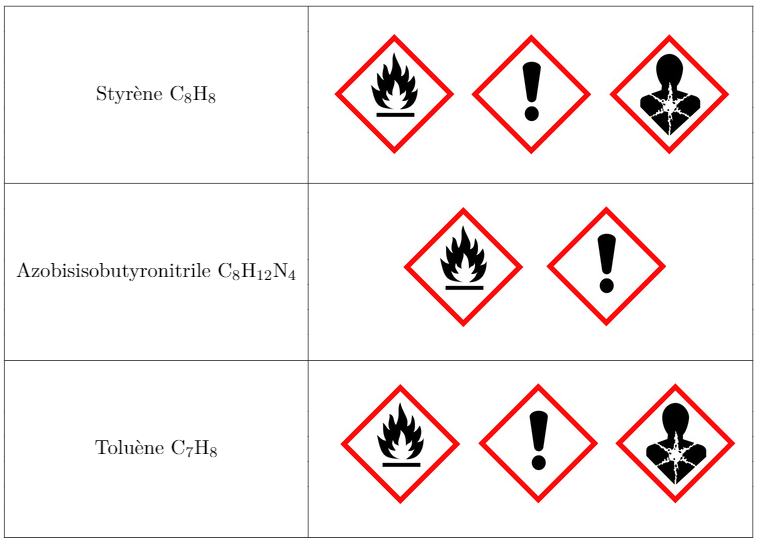 Source : B. Blancon
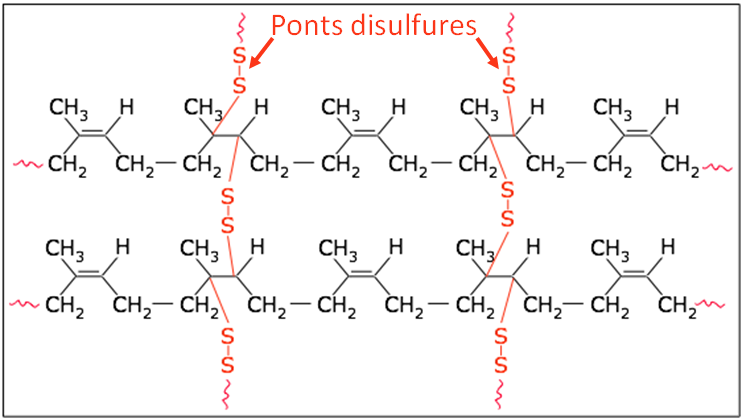